SKILLS FOR SCHOOL AND BEYOND | MANAGING STRESS
STRESSFUL SITUATIONS
© 2022 OVERCOMING OBSTACLES
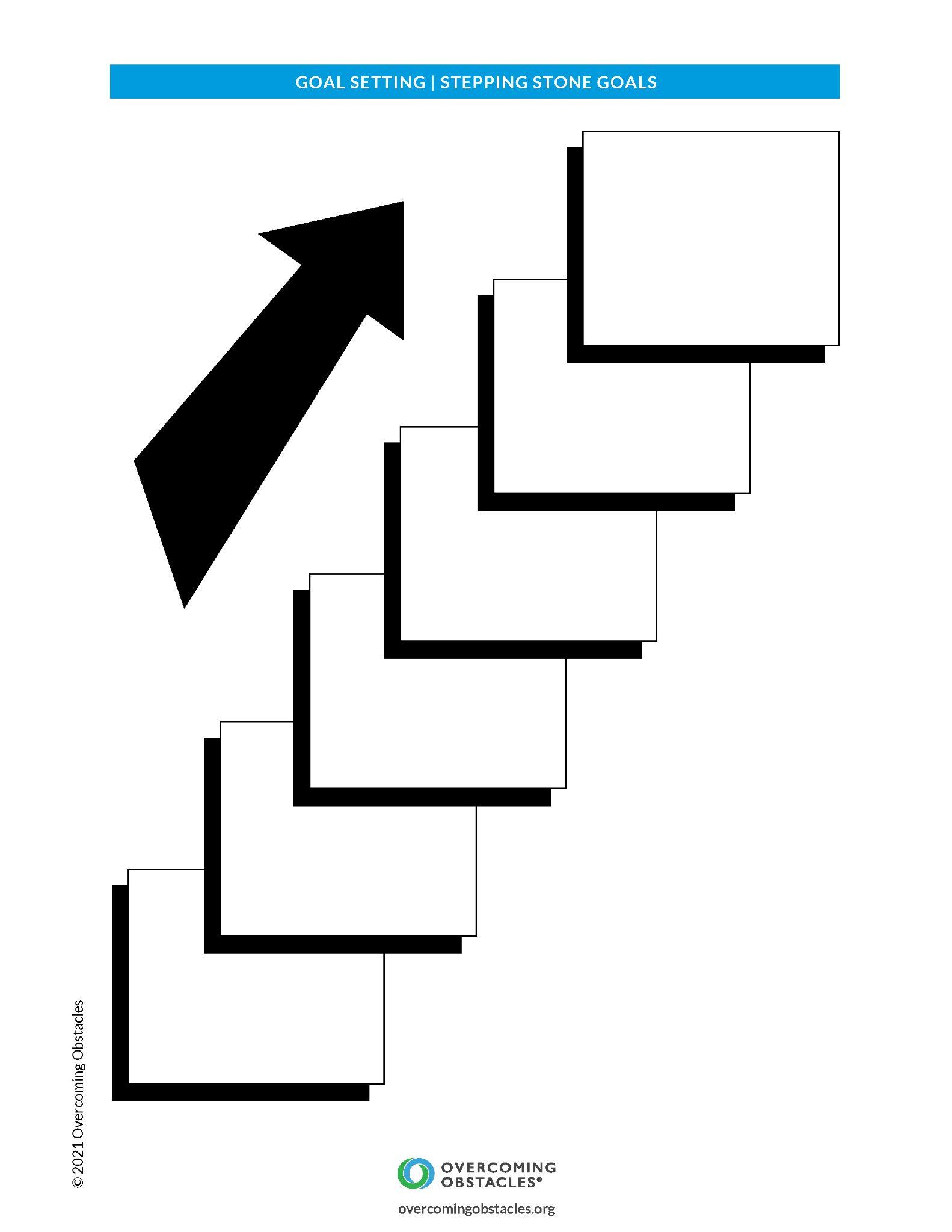